电机行业供求解析

道迈尔(DOMEL)

丹尼尔·罗迪克（Danijel Rodič）
                                      阿里斯·莱本（ Aleš Leben）
电机供应与需求
材料预测
复杂的三维设计与优化
设计及优势
公司简介
CONFIDENTIAL
园艺设备用电机
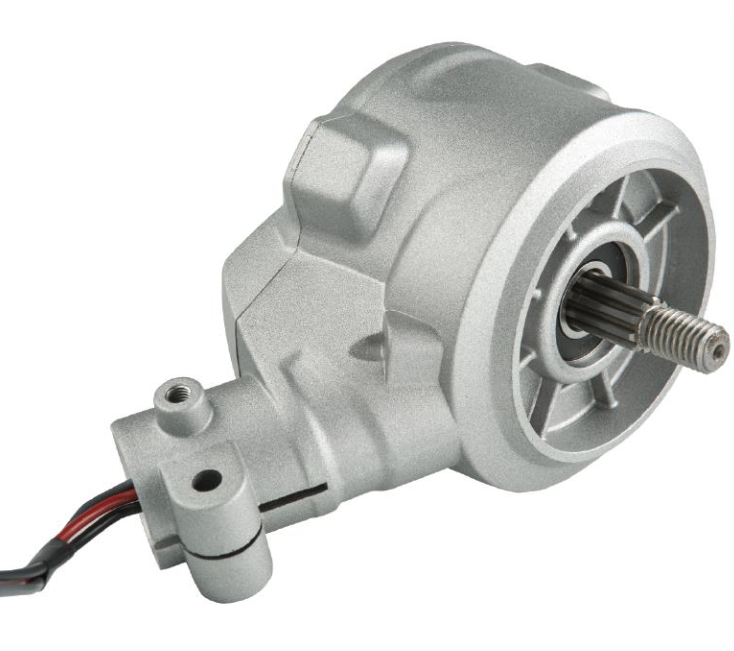 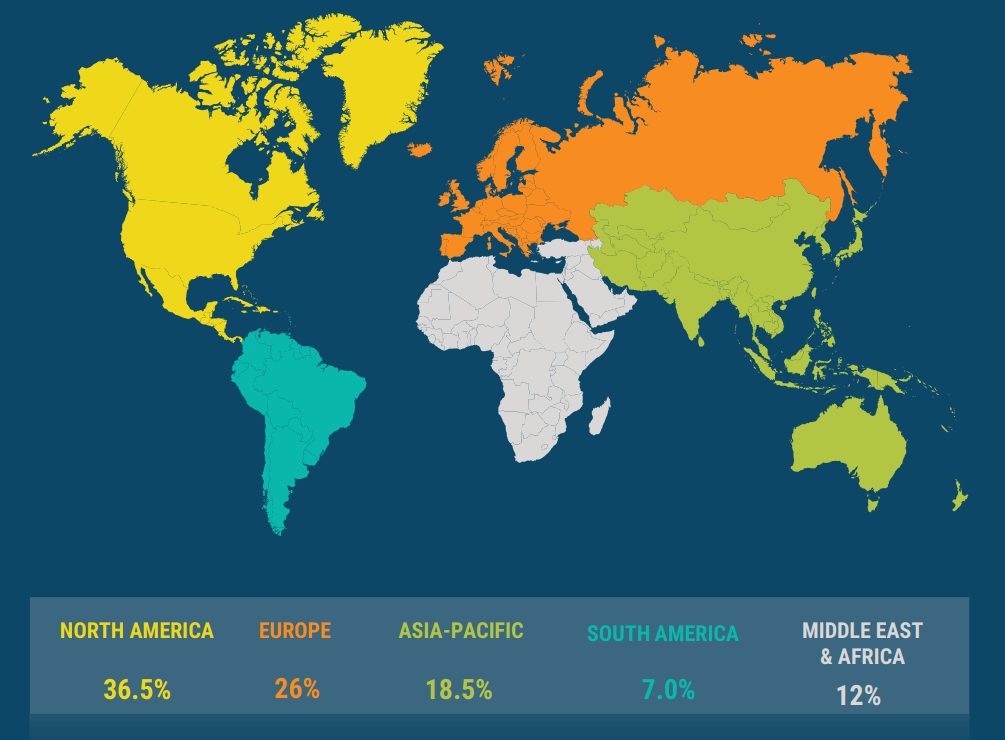 园艺设备用电机
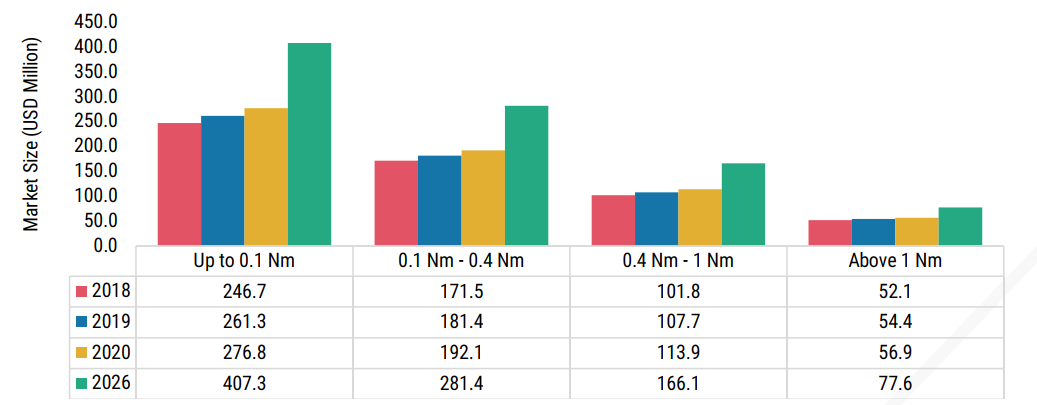 园艺设备用电机
主要竞争对手情况

德昌电机（Johnson Electric）员工数：约35,000

德州仪器（Texas Instruments）员工数：约29,768

艾莱德摩新（Allied Motion）员工数：约2,000

奥创动力传动（Altra Industrial Motion）员工数：约9,500
马克森电机（Maxon Motors）员工数：
约3,200

道迈尔员工数：约1,400
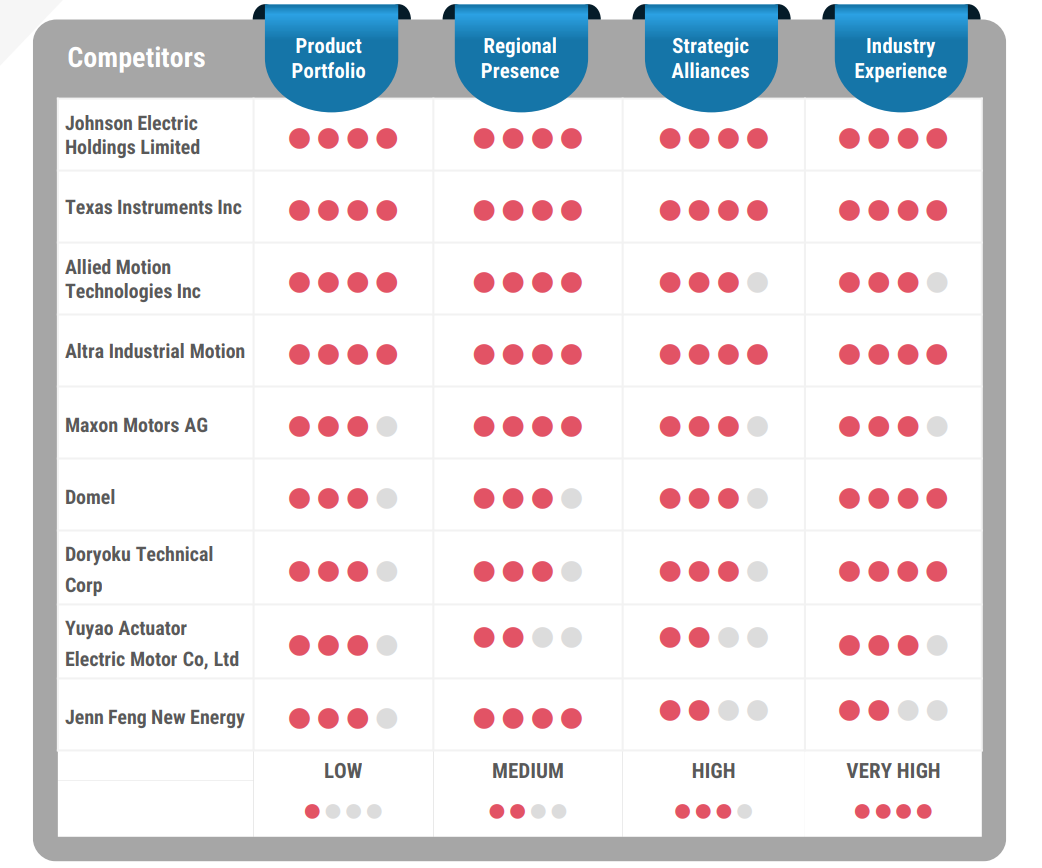 汽车泵市场
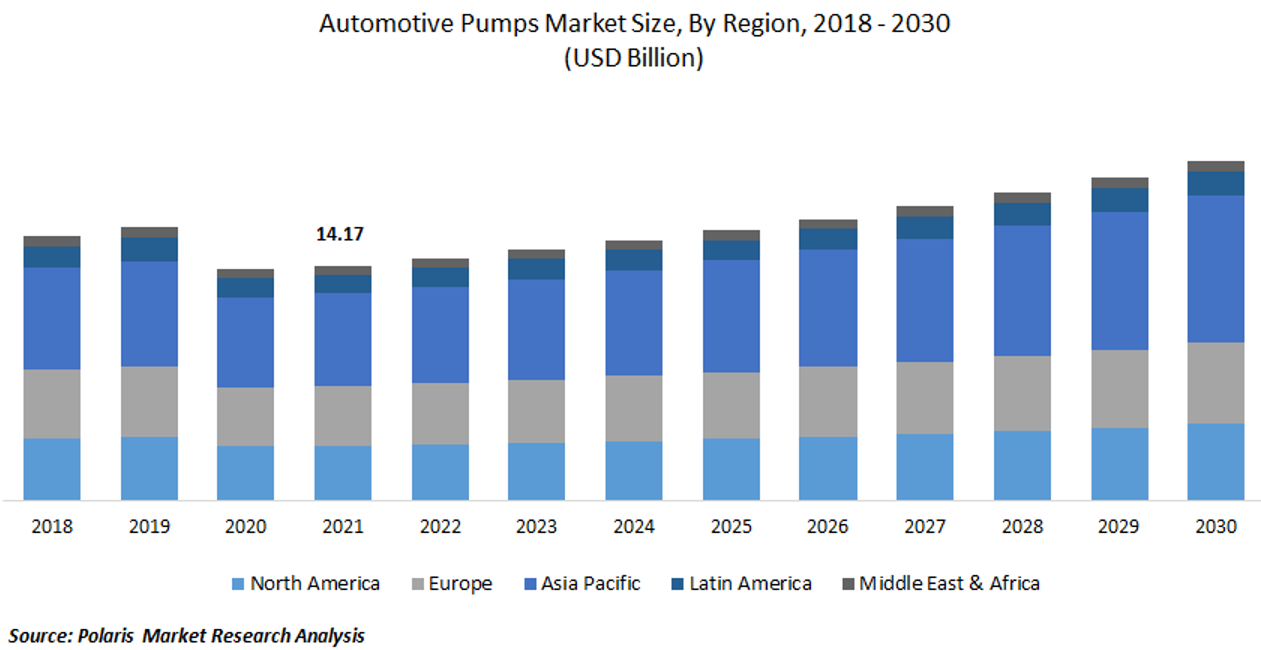 2018-2030汽车泵市场规模按区域分析（10亿美元）
中东和非洲
欧洲
亚太地区
拉丁美洲
北美
来源：北极星市场研究分析
2021全球汽车泵市值141.7亿美元
预测期内预计复合年增长率为4.3%
汽车——高等级无取向电工钢预测
全球xEV级无取向电工钢市场需求及港产产能
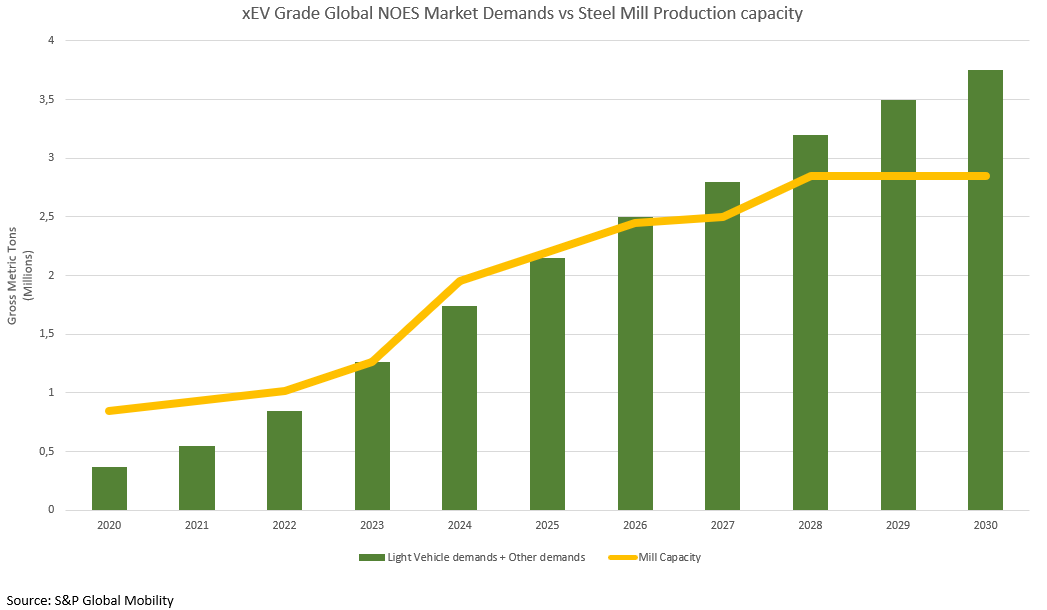 具有更丰富化学成分的xEV高级无取向电工钢（厚度<=0.35）
用于混合动力和纯电动汽车驱动电机的xEV级无取向电工钢
当前市场份额（cca 4%）
复杂的三维几何体优化-案例研究
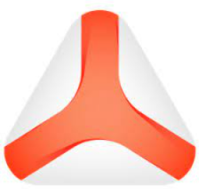 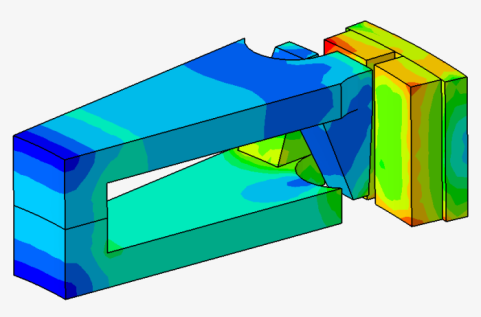 模拟实验室（Simlab）
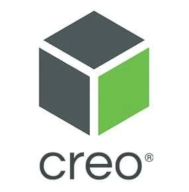 物理&解析
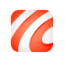 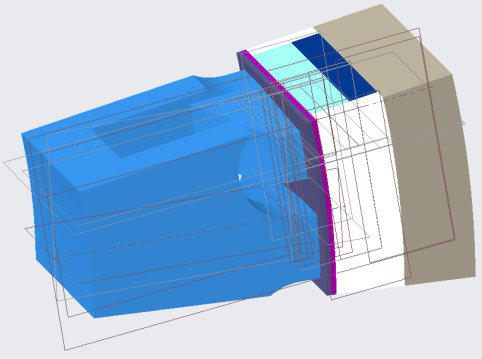 超级研究（ HyperStudy ）
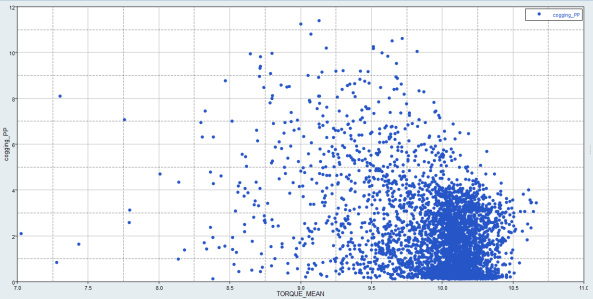 几何定义
优化算法
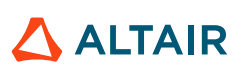 复杂的三维几何体优化-案例研究
三维电机的优化工作流程
用以优化的几何参数
三维电机拓扑
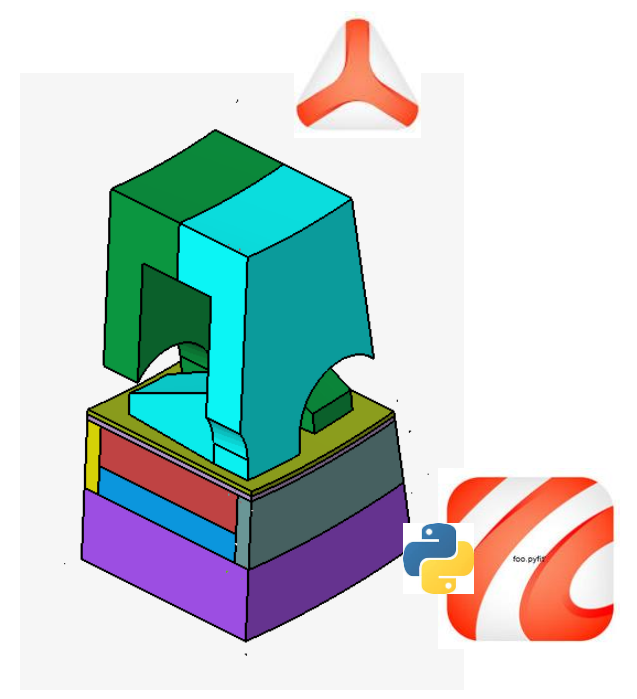 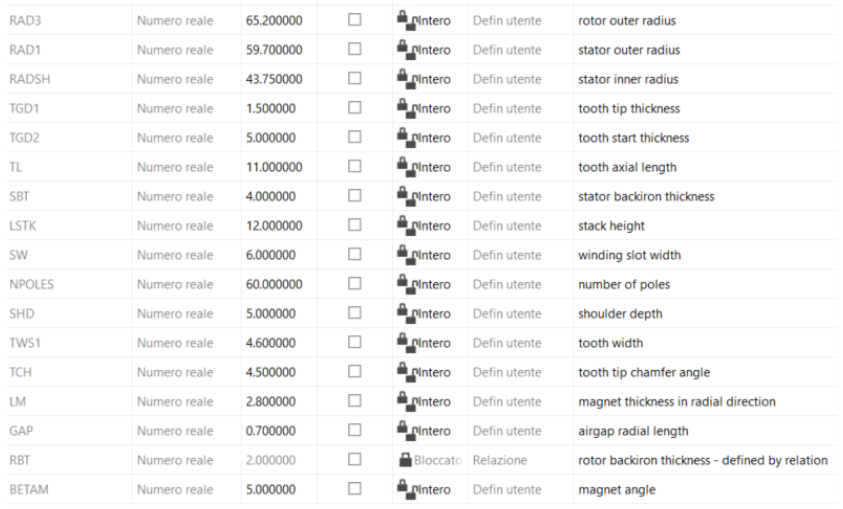 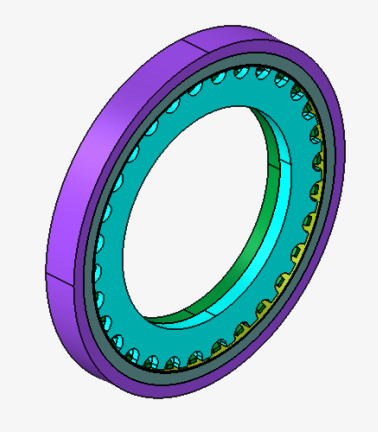 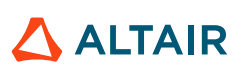 复杂的三维几何体优化-案例研究
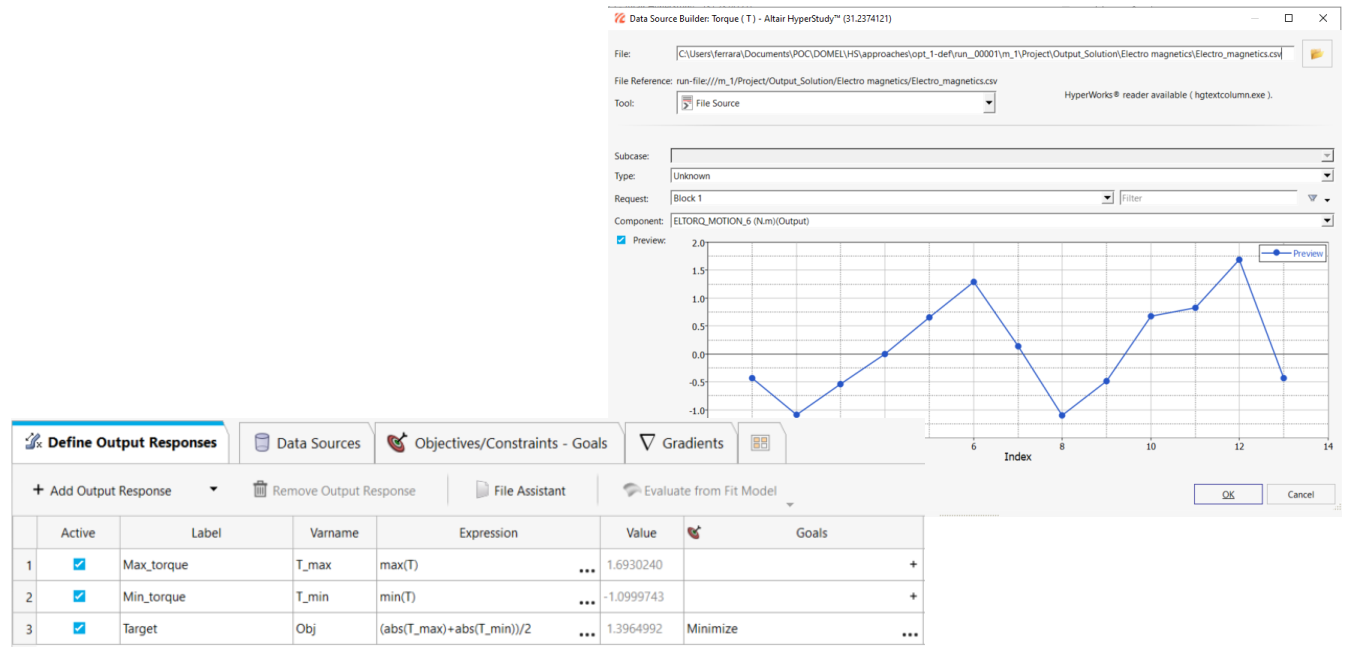 优化目标
优化后的几何体
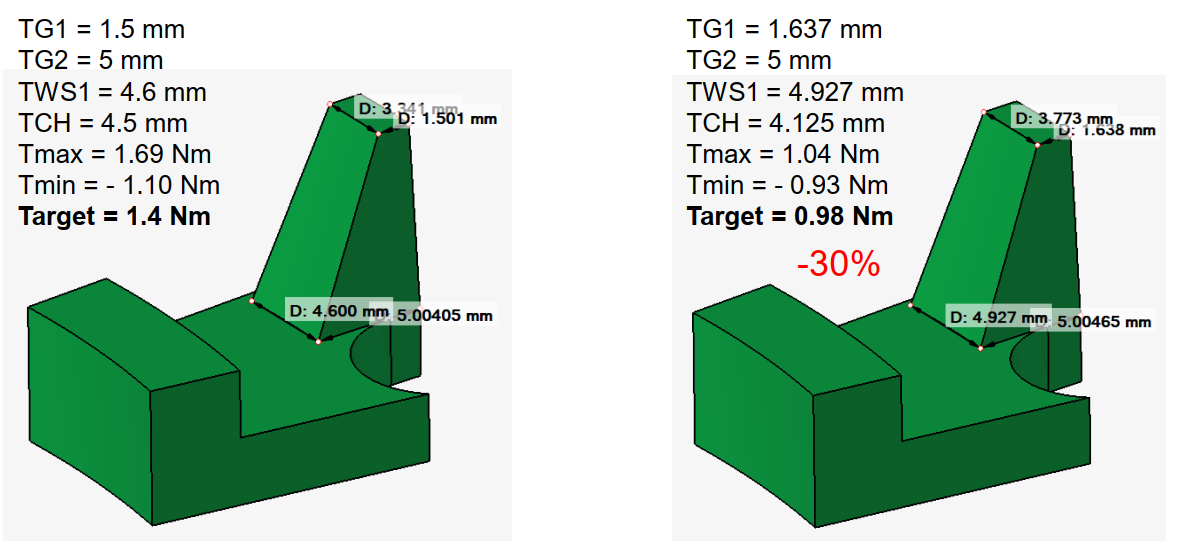 初始几何体
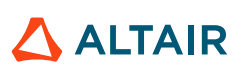 高效无稀土电机
中扭矩范围
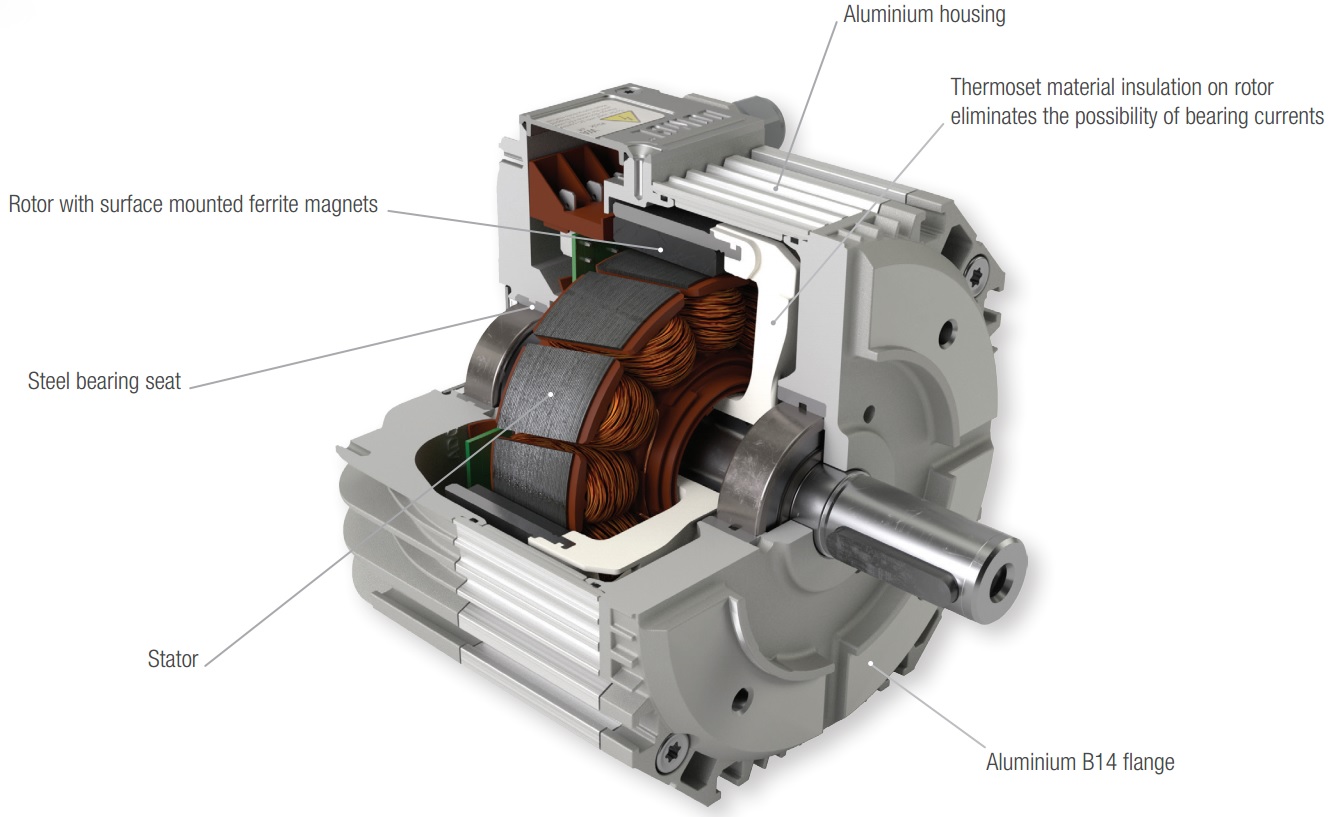 外转子电机结构
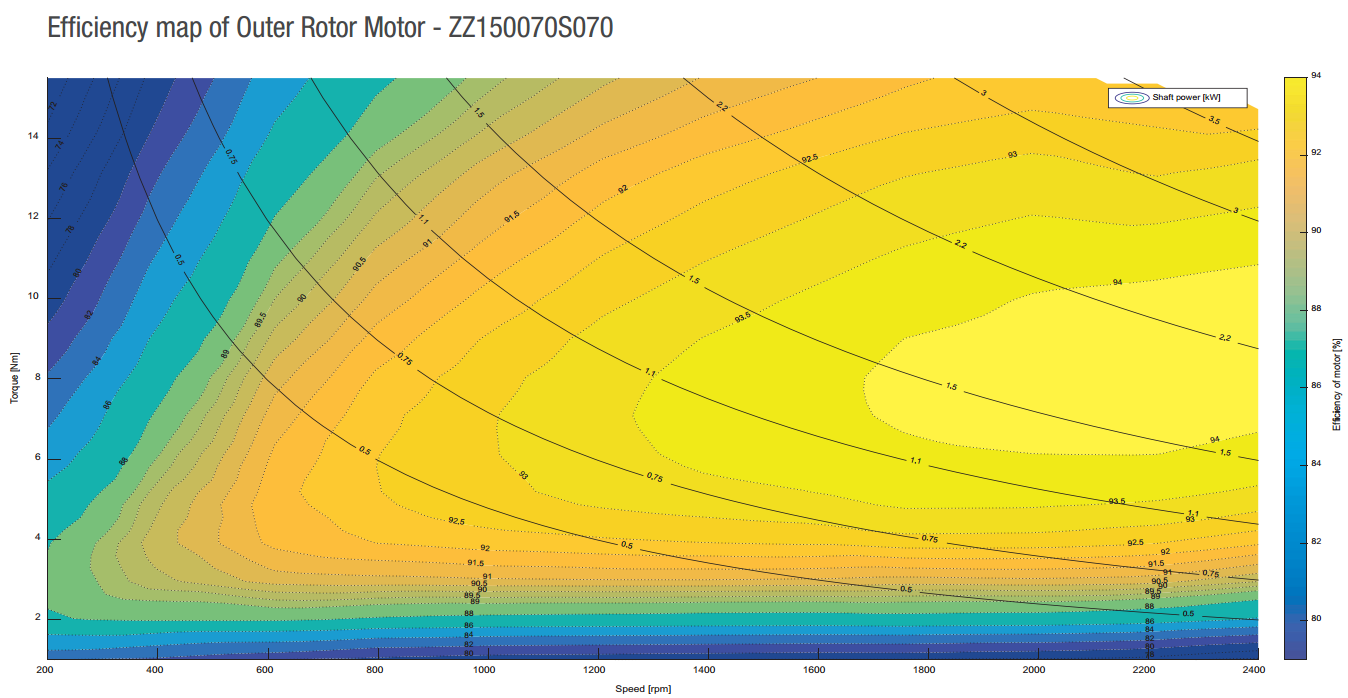 高效无稀土电机
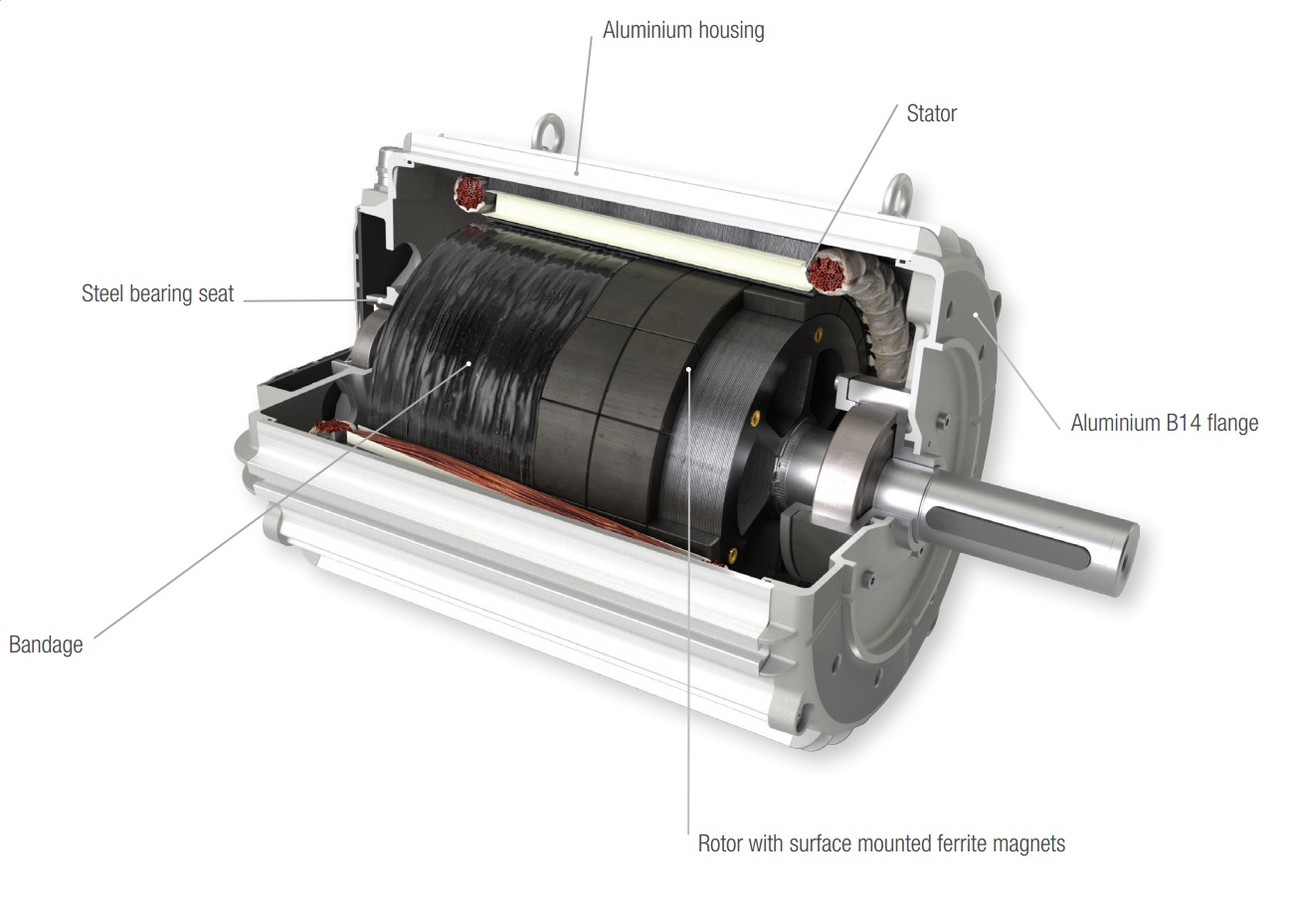 高扭矩范围
内部转子电机结构
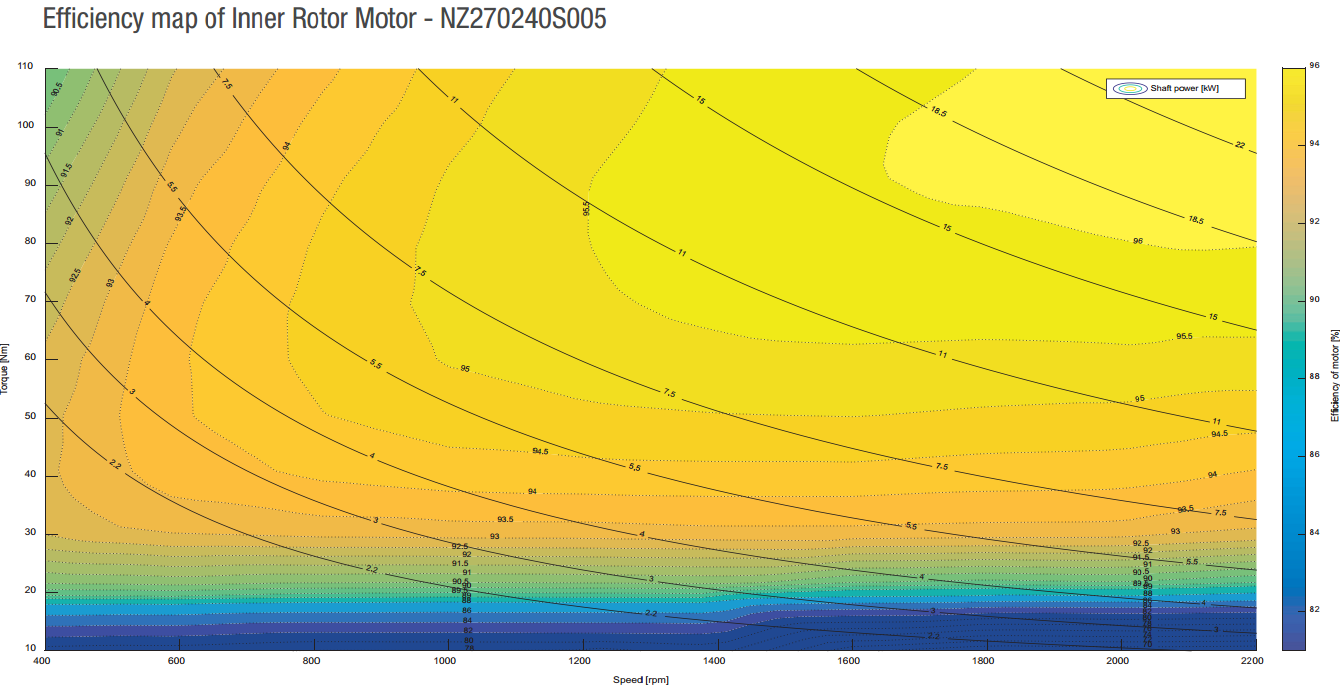 高效无稀土电机
高扭矩范围NZ/NZA
30 - 160 Nm
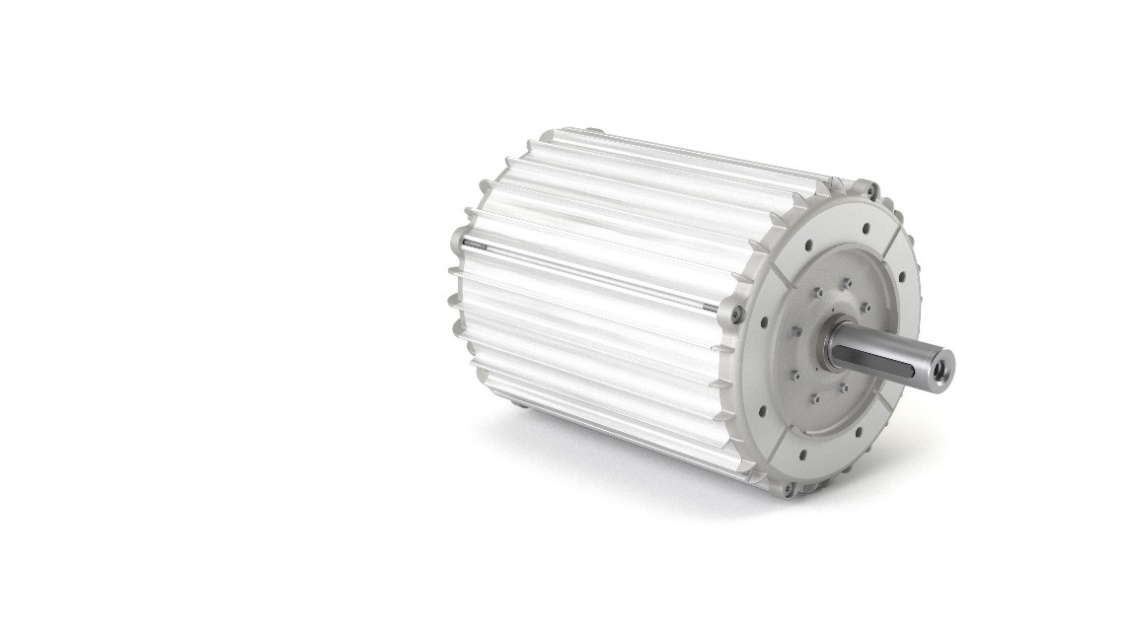 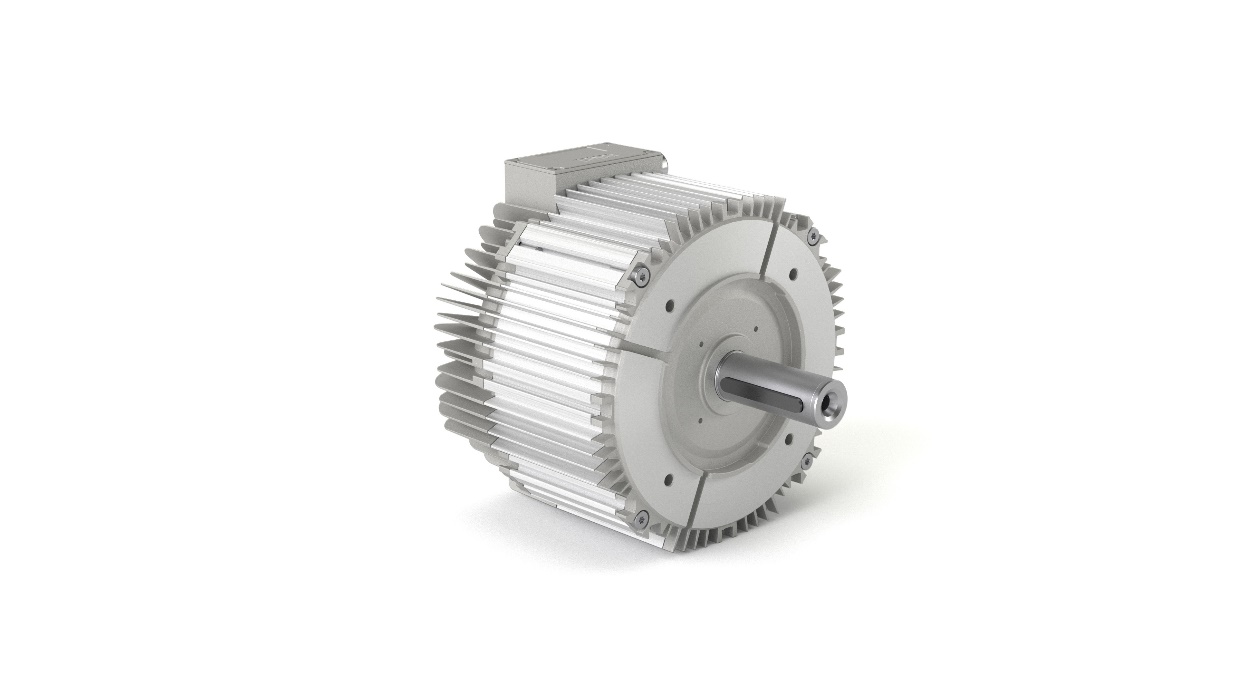 中扭矩范围AZ/ZZ 
2 – 66 Nm
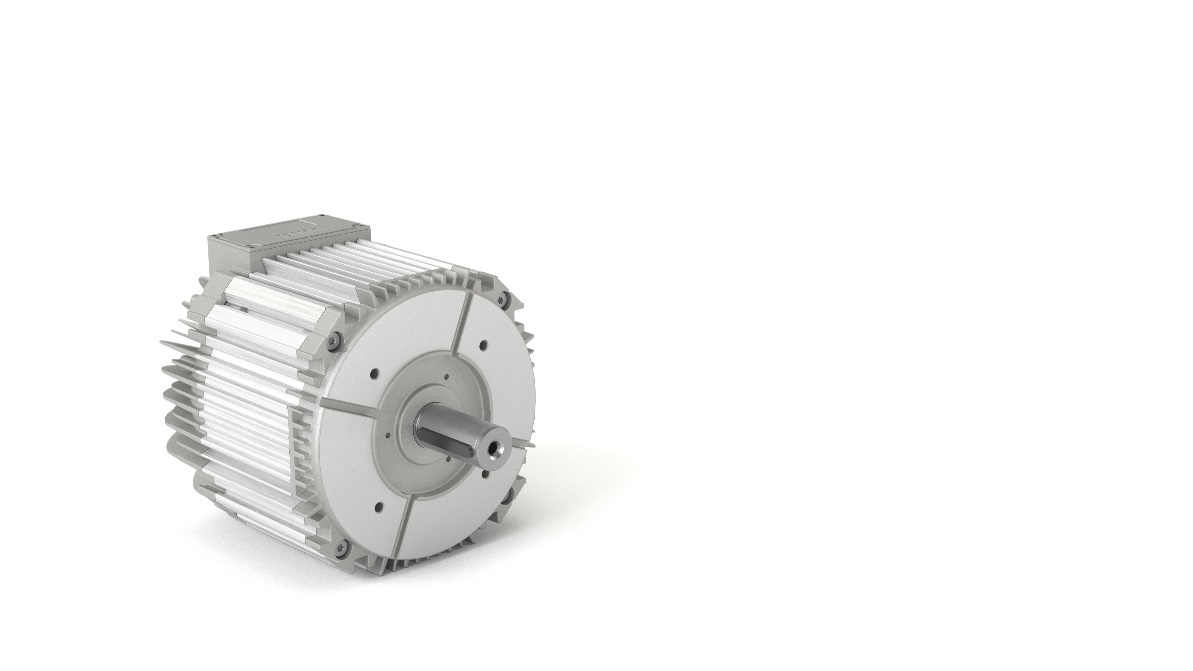 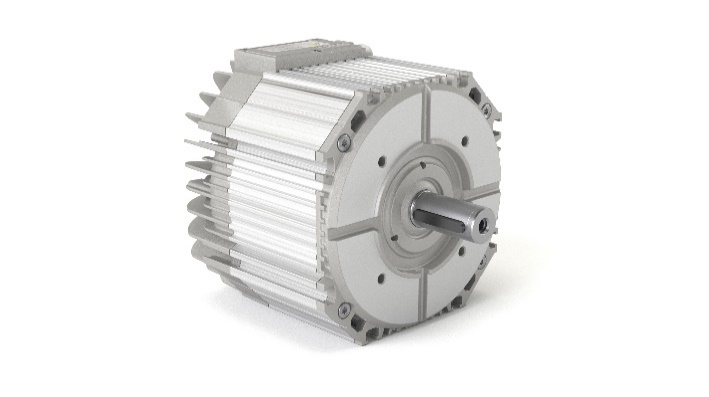 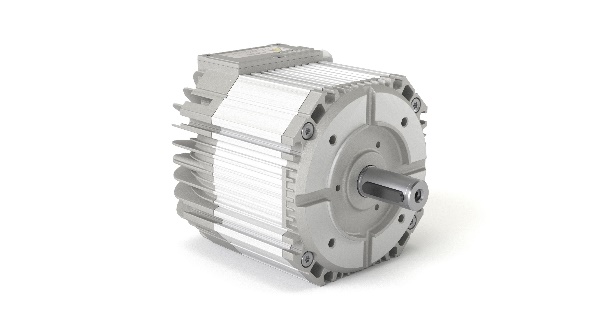 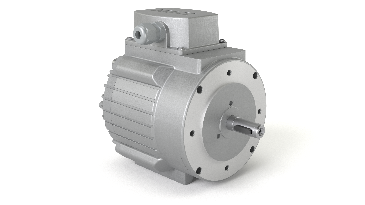 低扭矩范围NS
1 – 1,8 Nm 
（集成控制器的可能性）
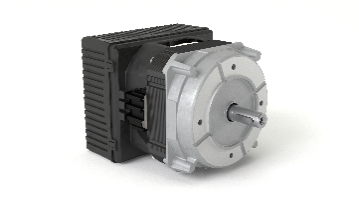 电动水泵-案例研究
电动水泵适用于在冷却介质中运行
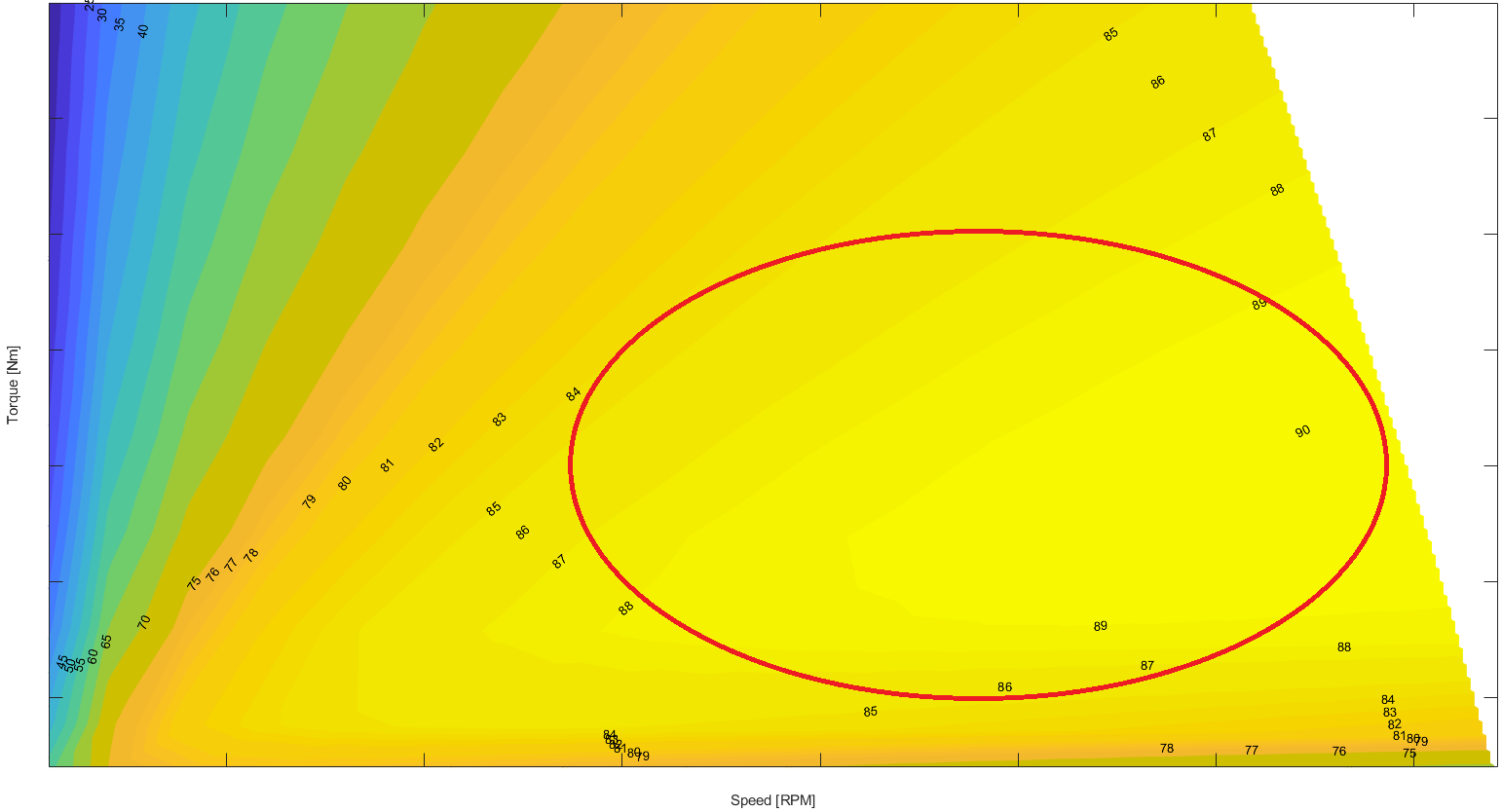 定子：封装，防止介质进入
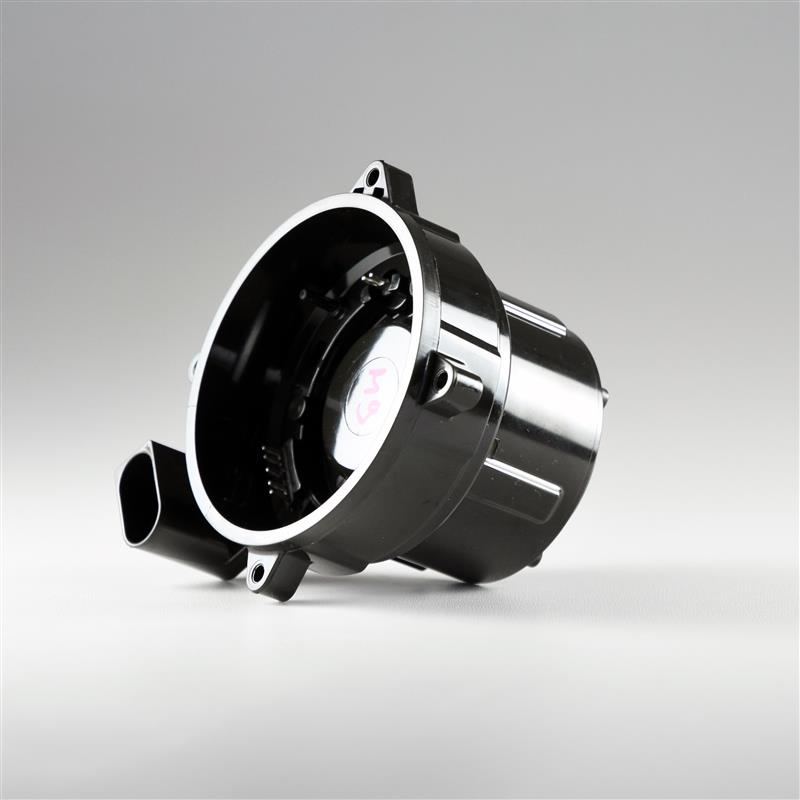 通过使用优化算法在主WP进行优化
转子：封装，防止介质进入
主要优势：
紧凑且可扩展的设计
高效
高功率密度 
NVH优化
与其他传统泵相比，磁铁体积减少了40%
具有高达600W的可扩展解决方案的全集成电动水泵
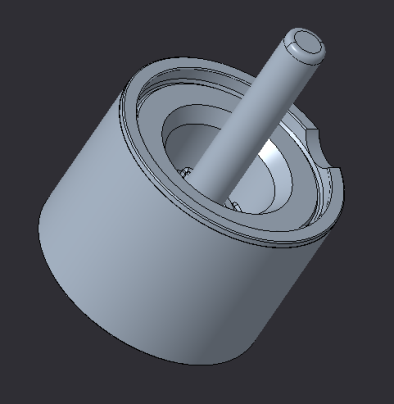 道迈尔现状
6
1451
>200
位置
员工
高级工程师
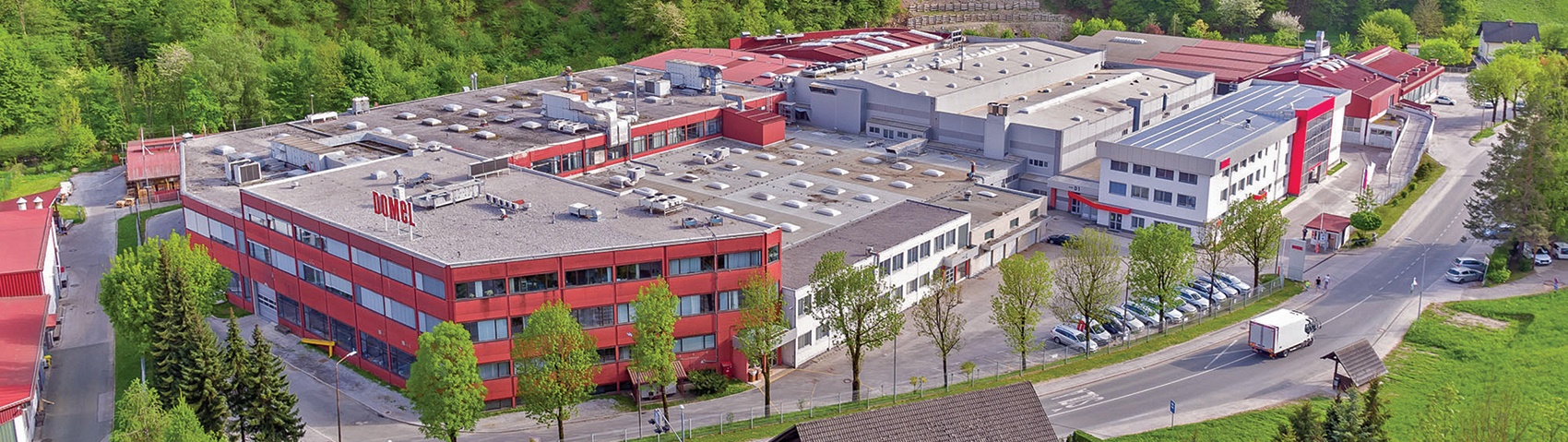 LOKACIJ
ZAPOSLENIH
MIO EUR
机密
位置
总部
塞尔维亚奥扎齐(ODŽACI)
斯洛文尼亚热莱兹尼基
斯洛文尼亚瑞泰泽（ RETEČE ）
斯洛文尼亚托塔（TRATA）
斯洛文尼亚热莱
兹尼基
中国苏州
3.200 m2
25.000 m2
4.620 m2
13.725 m2
1.600 m2
30.927m2
CONFIDENTIAL
道迈尔集团主要优势
传统和忠诚的员工是1946年以来多梅尔取得合作伙伴信赖的基础。


垂直整合和广泛的技术知识是我们的竞争优势。我们的操作程序以高科技设备、自动化和机器人化为特色，这是建立竞争力和追求卓越的基础。


我们的可持续和创新产品是内部开发和技术的结果。我们通过成为世界顶级品牌的发展供应商来证明这一点。
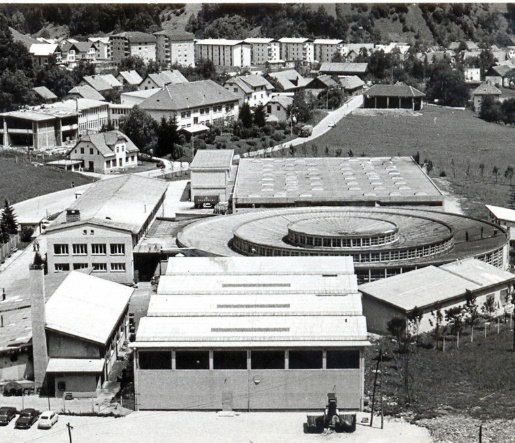 CONFIDENTIAL
道迈尔集团主要优势
我司在全球开展业务。我司总部位于斯洛文尼亚，在斯洛文尼亚、塞尔维亚和中国均设有制造工厂。


我们的电机为全世界超过3亿台电器提供动力。


我们最终产品的质量体现在其超长的使用寿命、低噪音和超高的效率上，从而降低了功耗。
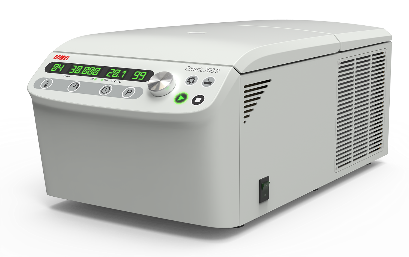 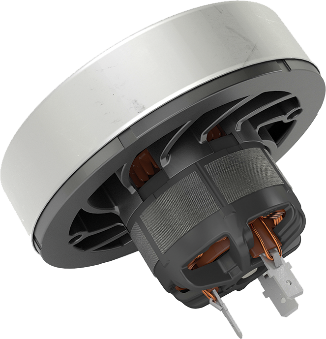 CONFIDENTIAL
细分市场销量
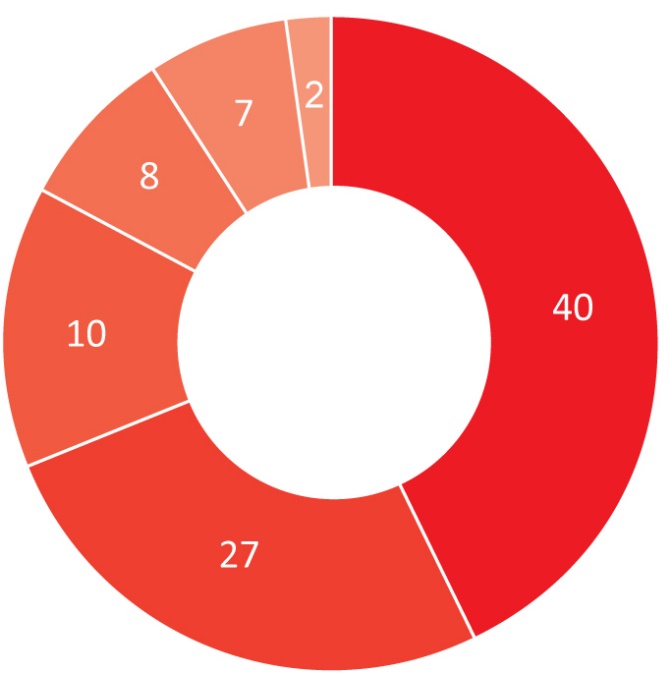 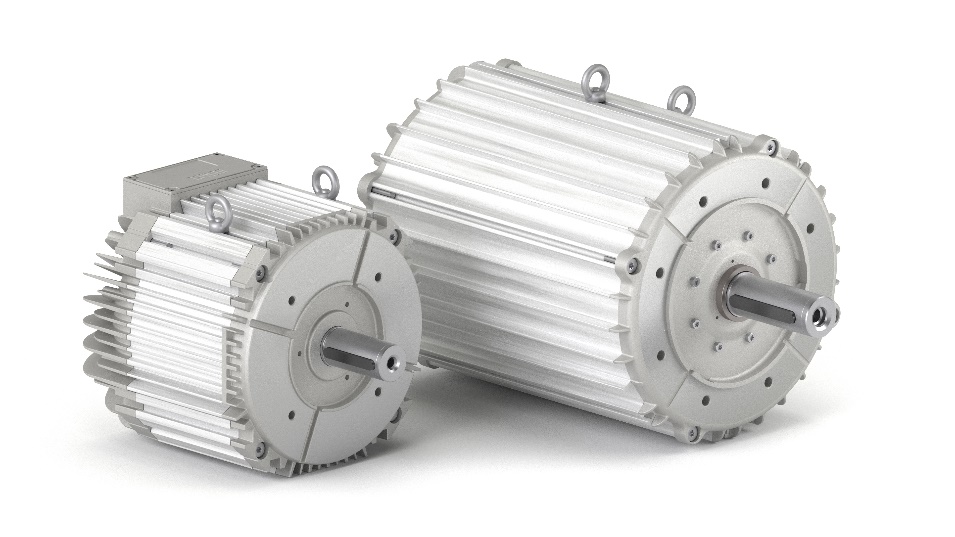 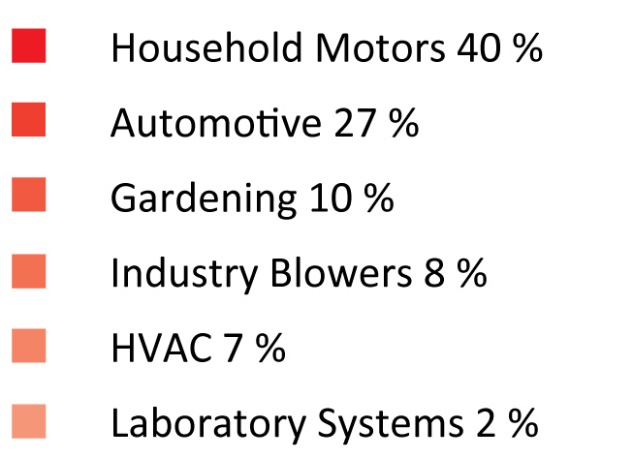 家用电机 40%
汽车27%
园艺10%
工业鼓风机8%
供热通风与空气调节7%
实验室系统2%
CONFIDENTIAL
能力
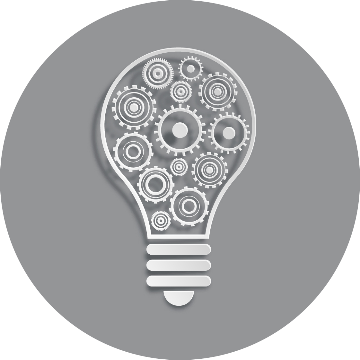 想法或有新想法的客户
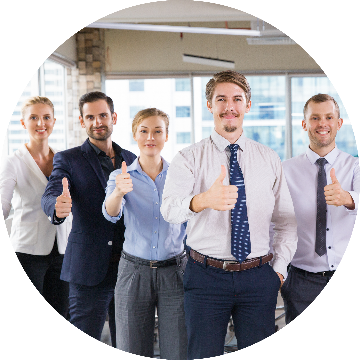 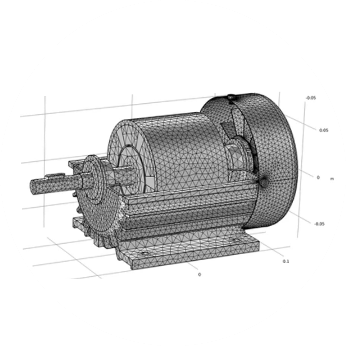 电磁系统的设计、仿真和优化
终端产品
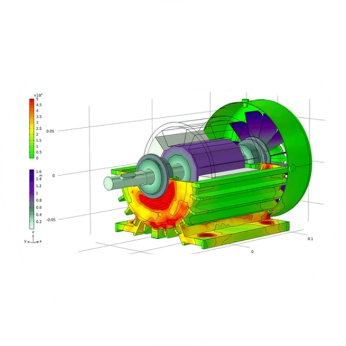 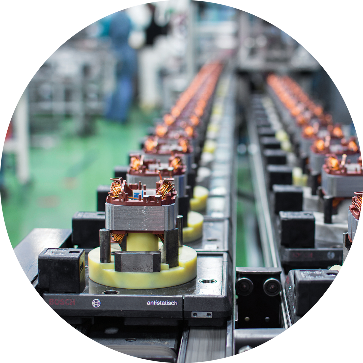 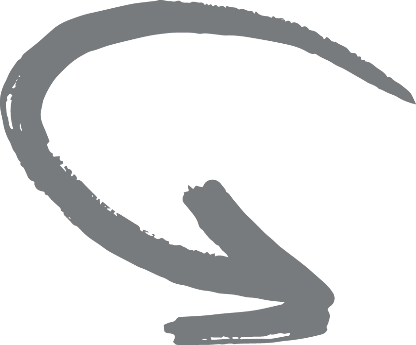 产量高/低
机械零件的设计与优化
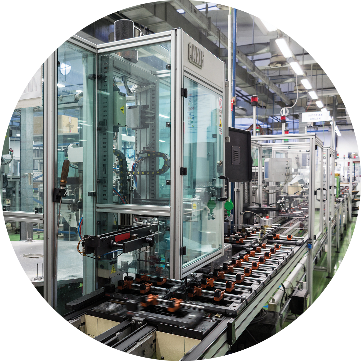 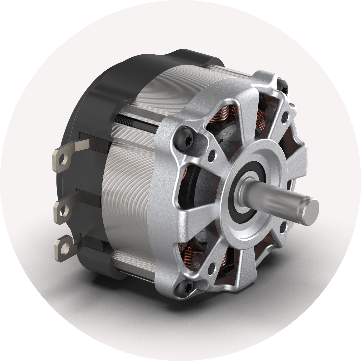 生产线的制造和装配
快速原型机制造
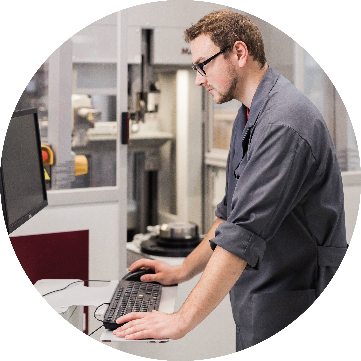 测试、技术开发和工艺
能力
定子和转子
采用联锁或胶合工艺冲压和堆叠
绕组技术
平衡技术
磁化/检查
冲压、联锁、平衡
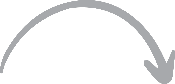 金属零件的技术和加工
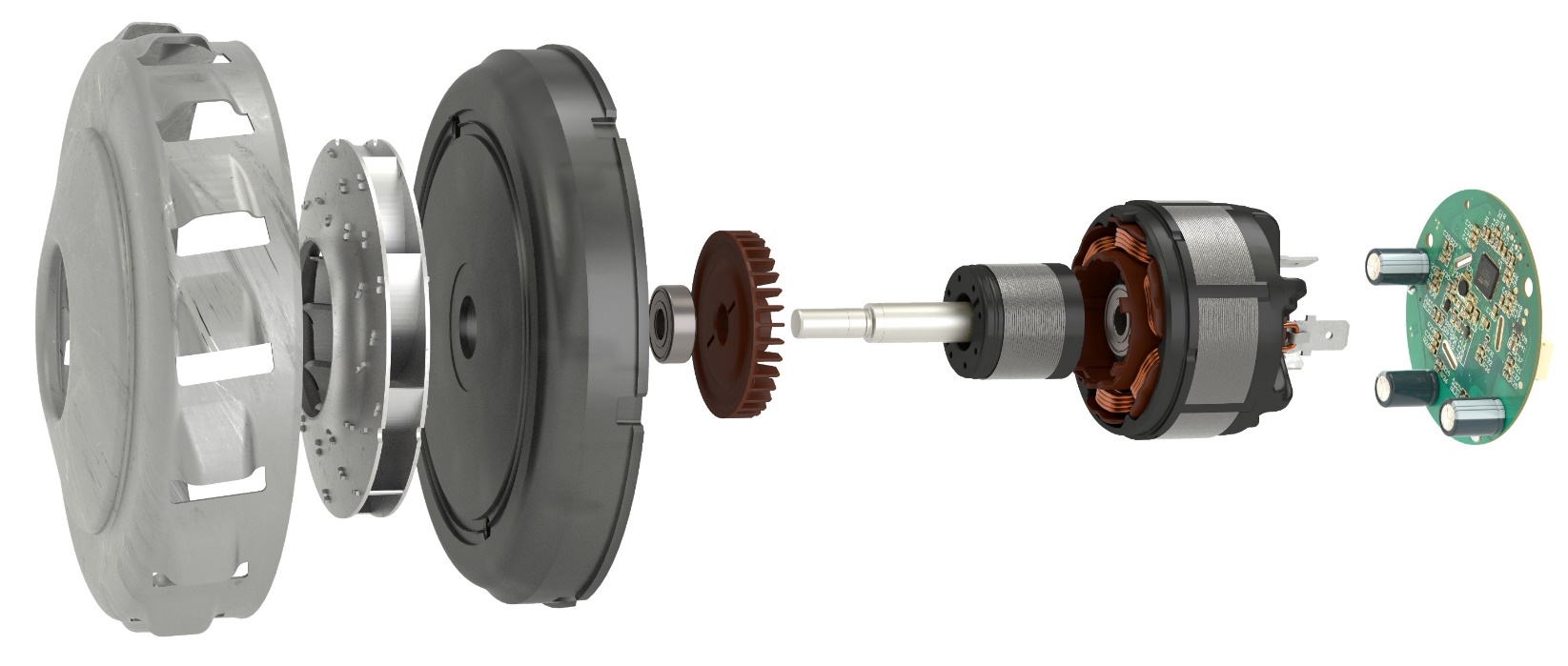 轴
车削、磨削和硬化
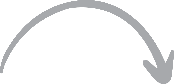 电机控制器
设计和优化
拉深、冲压、铣削
高分子材料技术
注塑、激光焊接
有高水平自动化和质量控制能力的生产
关键技术
工具的设计和生产
冲压、成型、二次成型、压铸工具......

冲压和堆叠
带或不带联锁的转子和定子堆叠、直槽或斜槽、分度......

叠层堆叠、磁铁和嵌入件的二次成型
绝缘和保护，导热性和结构功能增强……

注射成型
嵌入件的可选成型、自动视觉几何检查......

粘接技术
激光、超声波和热处理、粘合......

装配自动化与数字化
工艺设计和工业化、100%多参数控制......
 电机装配技术
绕组、磁化、平衡......

逆向工程与快速成型
三维光学扫描、三维激光打印
CONFIDENTIAL
产品组合
专业及家庭部分
医学和实验室
电子移动
工业解决方案
医疗保健
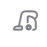 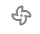 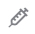 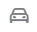 汽车细分市场
通风
地板护理
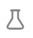 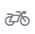 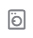 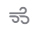 实验室设备
电子移动
排烟
厨房用具
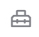 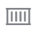 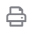 燃料电池
印刷包装
无绳工具
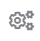 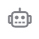 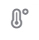 供暖与通风
工业自动化
组件和其他
电动压缩机和电动泵
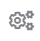 组件和其他
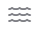 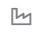 工业设备
感谢聆听！